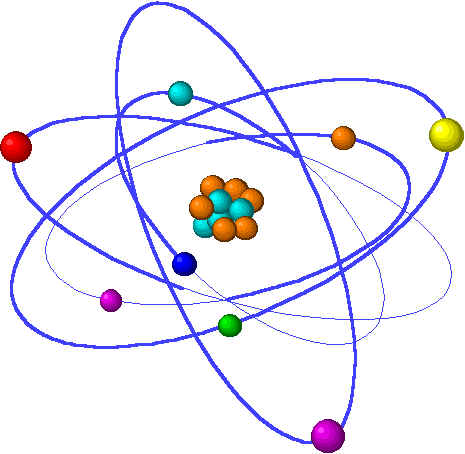 CHE1031 Lecture 10: Reaction kinetics
Lecture 10 topics										Brown chapter 14
1.  Reaction rates
Factors that effect reaction rates							14.1
Visualizing rates  & units									14.2
Average reaction rates
 Instantaneous reaction rates
 Stoichiometry & reaction rates
 
2.  Concentration & reaction rates								14.3
 Rate laws
 Reaction orders

3. Change in concentration with time								14.4
First- & second-order reactions
Half-life

4.  Temperature & reaction rate									14.5
Collision, orientation & Ea

5.  Reaction mechanisms										14.6
 Elementary
 Multistep

6.  Catalysis						`						14.7
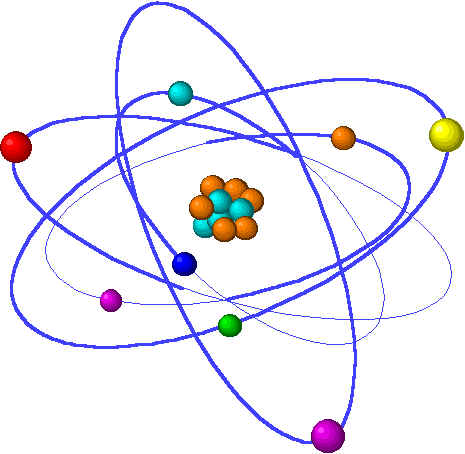 Temperature & kinetics


Rates ~double with 10C increase.
How temperature increases rate
Activation energy & transition states
[Speaker Notes: The general process of advancing scientific knowledge by making experimental observations and by formulating hypotheses, theories, and laws.
It’s a systematic problems solving process AND it’s hands-on….. Experiments must be done, data generated, conclusions made.
This method is “iterative”; it requires looping back and starting over if needed. [Why do you think they call it REsearch?] Often years, decades or more of experiments are required to prove a theory.
While it’s possible to prove a hypothesis wrong, it’s actually NOT possible to absolutely prove a hypothesis correct as the outcome may have had a cause that the scientist hasn’t considered.]
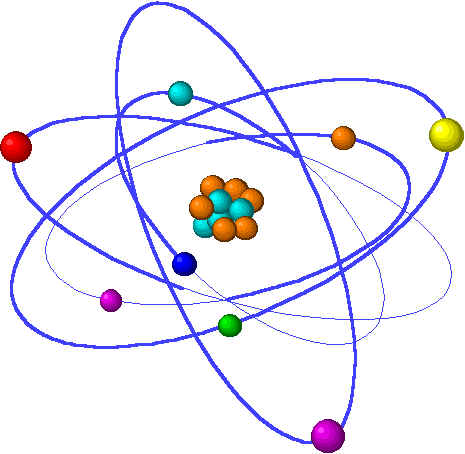 Temperature & rate
Generally, temperature increases the rate of chemical reactions.
A rough estimate is that rate doubles for every 10°C increase in temperature.
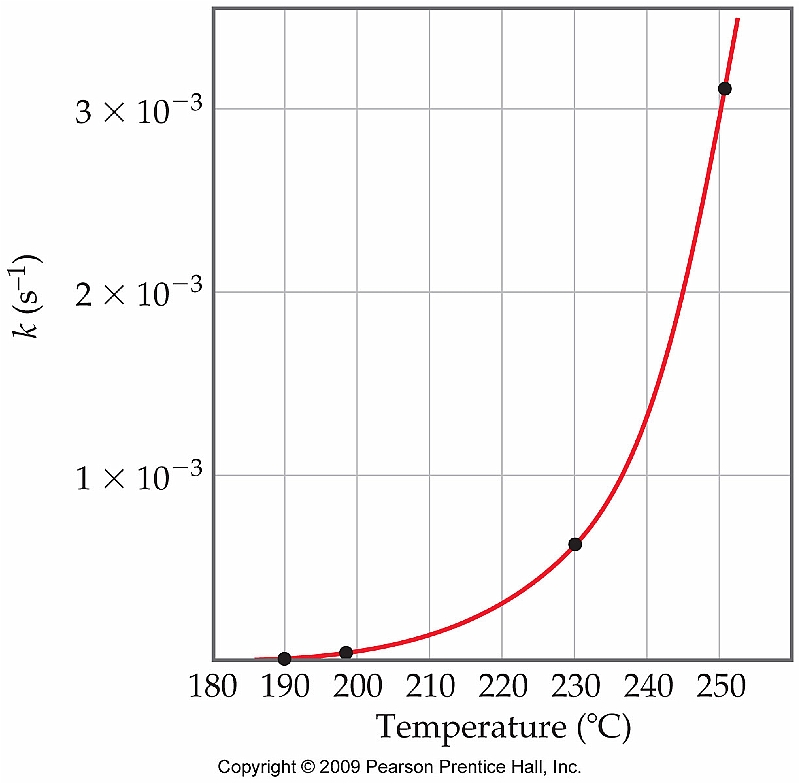 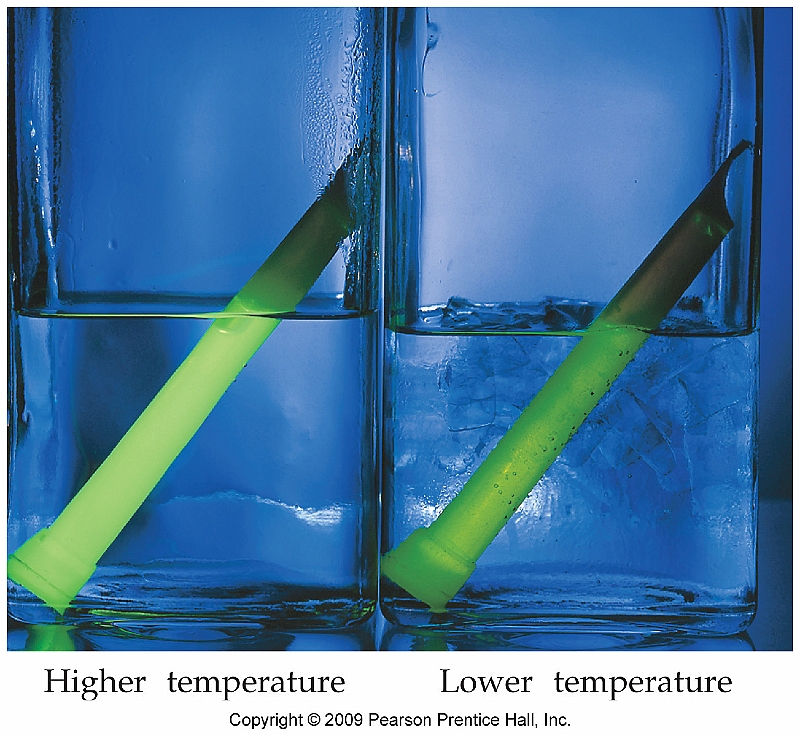 p. 575 – 6
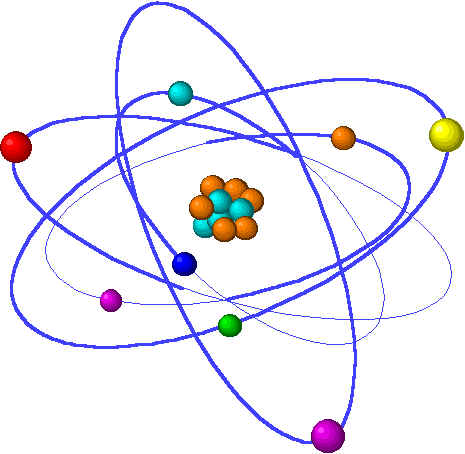 How does temperature increase rate?
There are three ways in which temperature can increase kinetics:

 Collision



 Orientation










3. Activation Energy
Molecules must collide in order to react; temperature speeds motion &    increases chances of constructive collision.   At room temp gas molecules collide 1010 s; however, only one of every 
    1013 collisions results in reaction.
- Molecules be oriented so that atoms fated to form new bonds contacteach other during collisions.
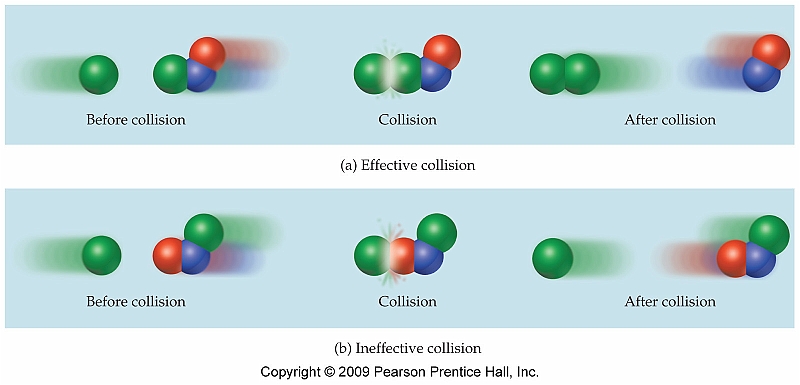 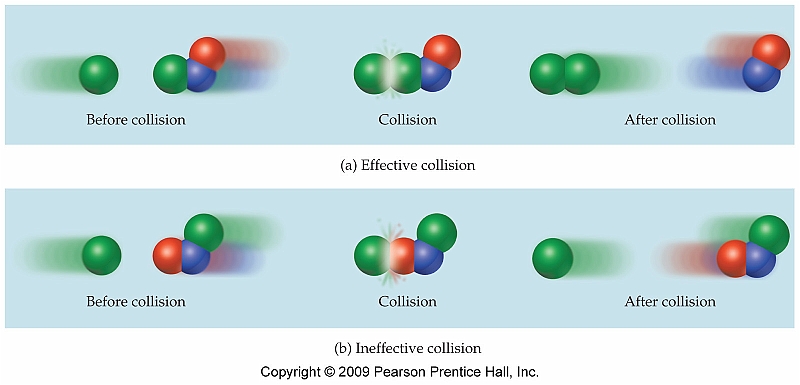 Energy barrier that must be overcome in order for a chemical reaction to occur.
p. 576 - 7
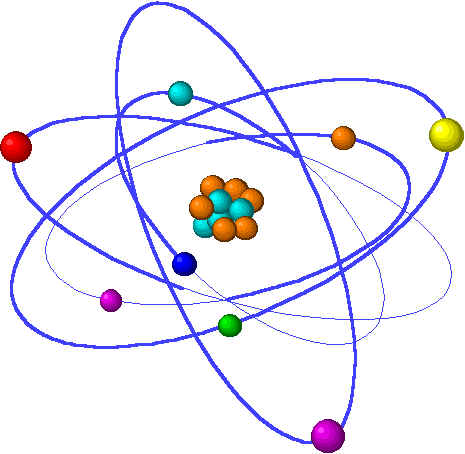 Activation energy
Energy (Ea) must be input in order to change the conformationof the reactant from its original state, through an intermediatetransition state.

The final reaction can then occur.
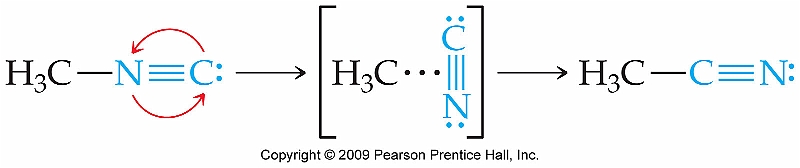 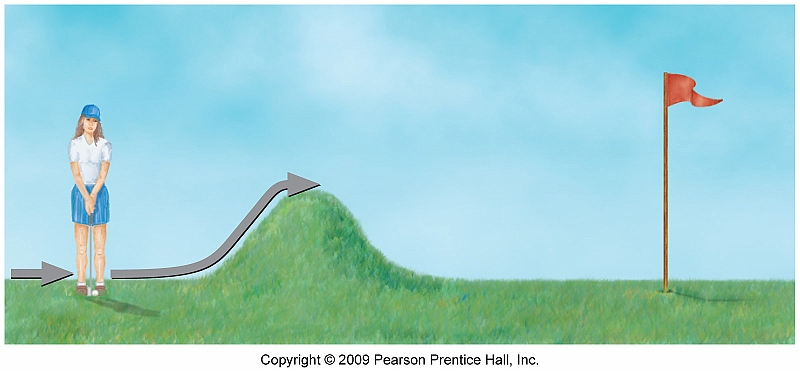 p. 577
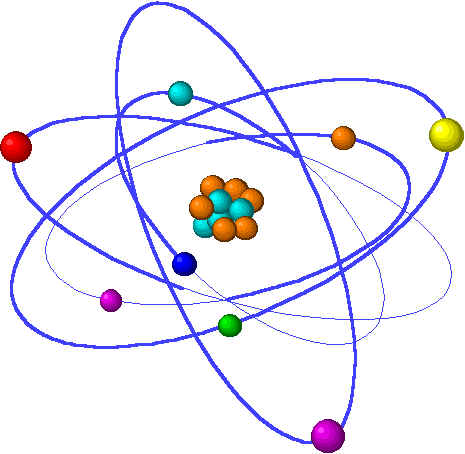 Transition states
Note that temperature is able to cause changes in molecular shape (aka conformation).
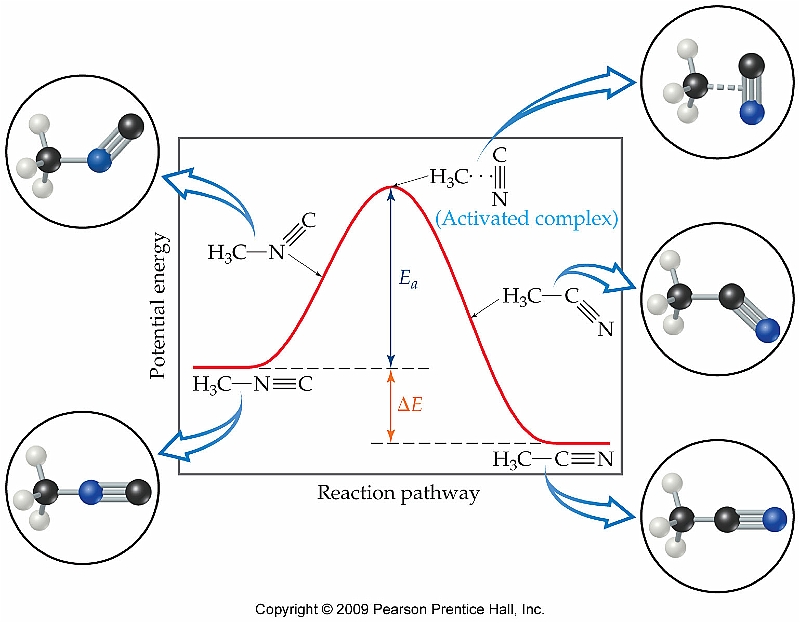 p. 577 - 80